Diferencias dialectales en el orden de las construcciones más + palabra negativa
Marina Bonilla-Conejo, Elsa Cembrero Bonet, Rocio Leguisamon, 
Ethan Sims, Sara Zahler
1
Objeto del estudio
La colocación variable de más relativo a palabras negativas (nada, nadie, nunca, ningún/o/a/os/as) en las construcciones más + palabra negativa en el español puertorriqueño y panameño
(1a) Porque no hay más nada que hacer. 
Because there´s nothing else to do.
(1b) No hay nada más que añadir. 
There´s nothing else to add.
Nada
Nunca
Nadie
Ningún/o/a/os/as
2
Estudios previos
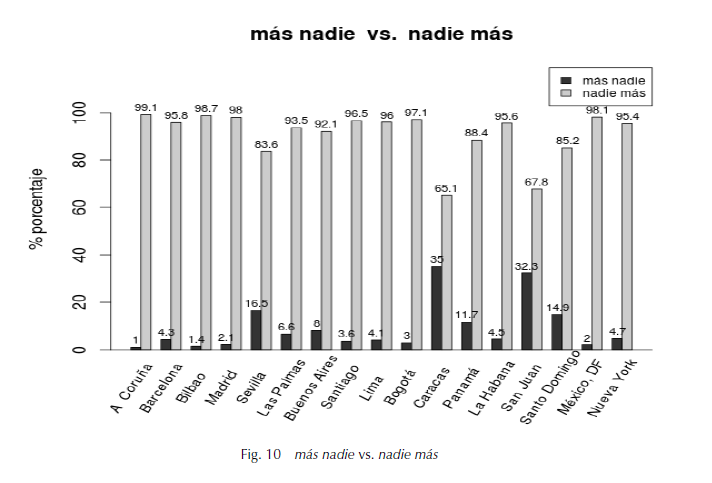 La variante antepuesta es la forma innovadora
Surgió entre los siglos 13 a 19
La anteposición es documentada en muchas variedades modernas de español
García Cornejo, 2008; Lipski, 2005; Rosenblat, 2004; Ruíz Tinoco, 2013
3
Estudios previos
(3a) Esto, son fotos más nada.
´These are just photos´ or ´These are photos, nothing else.´
(3b) No hay nada más delicioso que disfrutar un cafecito sin prisa mientras el sol comienza a iluminar la grandeza del mar.
´There is nothing more delicious than leisurely enjoying a coffee while the sun begins to illuminate the grandeur of the ocean.´
(3c) Por supuesto no escuchamos más nada de lo que dijo.
´Of course we didn´t listen to any more of what he said.´
Se han propuesto varias restricciones sintácticas para explicar esta variación (García Cornejo, 2008; Gutiérrez-Rexach & González-Rivera, 2012, 2014)
Polaridad (3a)
Focalización (3a)
Uso comparativo (3b)
Uso aditivo (3c)
4
Estudios previos
Acercamiento variacionista (Díaz-Campos & Zahler, 2018)
Estas estructuras demuestran variación inherente y probabilística
396 casos de más + palabra negativa
46% con anteposición
Variables independientes:
Polaridad
Posición de la construcción con respeto al verbo
Carácter ánimo
Priming
Palabra negativa específica (no incluido en el análisis)
Resultados:
Efecto significativo de polaridad y posición 
Nivel socioeconómico del hablante también fue significativo 
Menos anteposición con nada en comparación con las otras palabras negativas (nadie, nunca y ningún/o/a/os/as)
5
Resumen y próximos pasos
La variación de colocación de más en estas construcciones es probabilística y depende de factores lingüísticos y extralingüísticos
La proporción de anteposición varía según variedad de español
Parece ser un cambio analógico afectado por la frecuencia de la palabra negativa
Pero…
No sabemos si los factores que guían esta variación difiere según variedad
Hay algunos factores sintácticos que no han sido estudiados y que parecen influir en esta variación
Función de la construcción en la oración
Presencia de otro elemento focalizador
Construcciones específicas
6
El presente estudio
7
Preguntas de investigación
¿Varía la tasa de más antepuesto entre el español puertorriqueño y panameño?
Nuestra hipótesis es que sí, habrá variación. Esperamos una mayor proporción de anteposición en Puerto Rico que en Panamá (Ruíz Tinoco, 2013). 
¿Es que las restricciones que rigen esta variación difieren entre el español puertorriqueño y el panameño? 
Otra vez, nuestra hipótesis es que sí, son diferentes entre las dos variedades. Esperamos que la variante nueva, la antepuesta, esté más restringida en una variedad de español donde el cambio es menos avanzado, en este caso, el panameño. 
¿Son significativos los tres factores sintácticos nuevos que hemos incluido en este estudio y que no se han considerado en estudios previos?
Estos factores surgieron por observación detallada de los casos en nuestro corpus, así que creamos que sí, serán significativos.
8
Método
El Corpus del Español
Web/Dialects
Más de 2000 millones de palabras
2013-2014
Buscamos en blogs:
Más nada, nada más, mas nada, nada mas, más na, na más, mas na, na mas, etc. 
Más nunca, nunca más, mas nunca, nunca mas
Más nadie, nadie más, mas nadie, nadie mas
Más ningún(o/a/os/as), ningún(o/a/os/as) más, mas ningún, ningún mas
Casos extraídos:
Puerto Rico: 1731
Panamá: 945
9
Exclusiones
Puerto Rico
185 frases comparativas
6 errores en la página de web
114 nada más y nada menos
36 sin verbo
1 cita directa de poema/Biblia
8 repeticiones
1 otra lengua
1380 casos finales codificados e incluidos en el análisis
Panamá
104 frases comparativas
67 nada más y nada menos
26 sin verbo
26 repetición
3 cita directa de poema/Biblia
4 mas con significado de pero
2 más y la palabra negativa eran parte de dos construcciones diferentes
713 casos finales codificados e incluidos en el análisis
10
Variables
Variable dependiente
Más antepuesto
Más pospuesto
Variables independientes
Polaridad
Afirmativa
Negativa
Posición
Preverbal
Posverbal
Palabra negativa
Nada
Nunca
Nadie
Ningún(o/a/os/as)
Priming
Más antepuesto a la palabra que modifica en las tres cláusulas anteriores
No hay ninguna construcción con más en las tres cláusulas anteriores
Más pospuesto a la palabra que modifica en las tres cláusulas anteriores
11
Variables
Ortografía
Estándar (e.g. más nada)
No estándar (e.g. mas na)
Función de más + palabra negativa en la frase
Adverbio
Cuantificador
Objeto directo
Objeto de una preposición
Sujeto
Presencia de elemento focalizador
Presente
Ausente
Construcciones específicas
Nada/nadie/ninguno (más) + que + sustantivo
¡Nadie más que ustedes saben gobernarse!
Tener/haber/quedar/encontrar + nada (más) + que + infinitivo
No tienen nada más que hacer.
Nada (más) + infinitivo, con significado ¨al¨
Los papeles cambiaron nada más comenzar la segunda etapa.
Y nada (más)
Creí que era un sueño y nada más.
12
Ejemplo de codificación
“Todo es cada vez más caro, y la gente sigue gastando porque no hay más nada que hacer.”
Everything is always more expensive, and people keep spending money because there´s nothing else to do. 

Variable dependiente:  más antepuesto (más nada)
Polaridad: Negativa (no)
Posición relativa al verbo: Posverbal (no hay más nada que hacer)
Priming: Más antepuesto en las 3 cláusulas anteriores (más caro)
Palabra negativa: nada
Ortografía: Estándar
Función en la frase: Objeto directo
Construcción específica: Tener/haber/quedar/encontrar + nada (más) + que + infinitivo
Presencia de otro elemento focalizador: No hay
13
Análisis
Después de algunos análisis preliminares, decidimos hacer dos regresiones para cada región en Rbrul (Johnson, 2009)
Una con nada (más)
Una con nadie, nunca y ninguno (más)
Variable dependiente: más antepuesto o pospuesto 
Variables independientes
Polaridad
Posición relativa al verbo
Priming
Palabra negativa (sólo el análisis sin nada)
Ortografía
Función en la oración
Presencia de otro elemento focalizador
No se incluyó ¨construcción específica¨ en el análisis estadístico pero se presentará la distribución de anteposición según sus categorías
Confiabilidad entre evaluadores:
51.5% de los datos eran codificados dos veces
Acuerdo con 97.9% de los datos
14
Resultados
15
Anteposición y posposición en las dos variedades
161 casos de cuantificadores excluidos de PR
16
Efectos significativos en la variación
Puerto Rico
Panamá
Nada más v. más nada (N = 848)
% antepuesto = 20.9%
Factores significativos:
Ortografía
Función en la oración
**Polaridad (p = .057)
Nadie/nunca/ninguno más v. más nadie/nunca/ninguno (N = 350)
% antepuesto = 37.3%
Factores significativos:
Ortografía
Posición con respeto al verbo
Palabra negativa
Nada más v. más nada (N = 469)
% antepuesto = 18.6%
Factores significativos:
Función en la oración
Ortografía
Posición con respeto al verbo
Polaridad
Nadie/nunca/ninguno más v. más nadie/nunca/ninguno (N = 217)
% antepuesto = 37.3%
Factores significativos:
Ortografía
**Palabra negativa (p = .099)
17
Más nada v. nada más
18
Función en la oración
p < .001
p < .001
Uso de más antepuesto
19
Ortografía
p < .001
20
Polaridad
p = .045
21
Posición relativa al verbo
22
Más nadie/nunca/ninguno  v. nadie/nunca/ninguno más
23
Ortografía
p < .001
24
Palabra negativa
p = .030
25
Posición relativa al verbo
26
Construcciones específicas – todas las palabras negativas combinadas
27
Palabra negativa
28
Discusión
29
Preguntas de investigación
¿Varía la tasa de más antepuesto entre el español puertorriqueño y panameño?
Sí, había más anteposición en Panamá. 
¿Es que las restricciones que rigen esta variación difieren entre el español puertorriqueño y el panameño? 
Sí, las restricciones que rigen esta variación difieren entre las dos variedades.
¿Son significativos los tres factores sintácticos nuevos que hemos incluido en este estudio y que no se han considerado en estudios previos?
Sí, función en la oración fue significativa y una vez que se incluyó esta variable, la polaridad ya no fue tan importante. También, ciertas construcciones específicas tienen bajo y alto uso de la anteposición. Uso de otro elemento focalizador no fue significativo.
30
Comparación con estudios previos
No hay más anteposición en Puerto Rico que en Panamá al contrario de estudios anteriores (Ruíz Tinoco, 2013)
Esta variación es probabilística y los factores sintácticos son importantes pero no representan reglas categóricas (Díaz-Campos & Zahler, 2018; García Cornejo, 2008; Gutiérrez-Rexach & González-Rivera, 2012, 2014)
El priming no fue significativo, igual a Díaz-Campos & Zahler (2018)
Parece haber más anteposición con las palabras negativas menos frecuentes (e.g. nadie, ninguno y nunca) versus la más frecuente (nada) (Díaz-Campos & Zahler, 2018)
Parece que dos de los nuevos factores sintácticos introducidos son importantes en esta variación
Función en la frase
Construcciones específicas
Parece que la anteposición es una variante informal, por la influencia del factor de ortografía
31
Conclusiones
Aunque la variación es probabilística y afectada por muchos factores sintácticos y estilísticos, hay algunas restricciones sintácticas en el uso de la anteposición. 
Hay una diferencia dialectal en la proporción de anteposición, pero esta diferencia es pequeña. Hay más diferencias en su condicionamiento lingüístico. Puede ser que este cambio esté siguiendo dos caminos diferentes entre las variedades puertorriqueña y panameña. 
Los factores lingüísticos indican un cambio en progreso:
Menos anteposición con nada (más frecuente) que nadie/nunca/ninguno (menos frecuente)
Más anteposición con ortografía no estándar
32
¡Gracias!
¿Preguntas?

Elsa Cembrero Bonet ecembrerobonet@albany.edu 
Rocio Leguisamon: rleguisamon@albany.edu 
Sara Zahler: szahler@albany.edu
33